彰化縣私立文興高中
109學年度彰化縣國語文競賽
成果豐碩
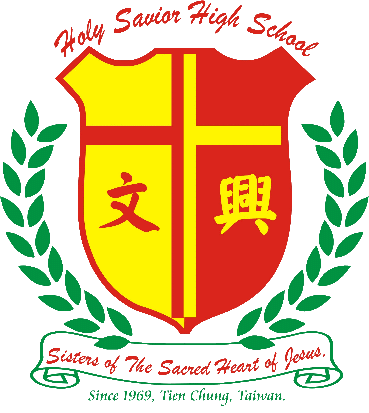 國語演說   第三名   國二美 許方柔
感謝 鄭伊秀老師 指導
國語演說   第四名   國一美 陳金源
感謝 鄭伊秀老師 指導
閩南語演說   第四名 國三弘 黃詩芸
感謝 林心怡老師 指導
國語朗讀   第三名 國三智 江育瑄
感謝 胡君蘭老師 指導
閩南語朗讀   第五名 國三敬 詹佩瑄
感謝 張孟芸老師 指導
字音字形   第四名 國二弘 方柏鈞
感謝 孟憲夫老師 指導
寫    字   第三名 國二智 劉宏淥
感謝 張安君老師 指導
作    文   第三名 國三敬 韓唯閔
感謝 張超群老師 指導
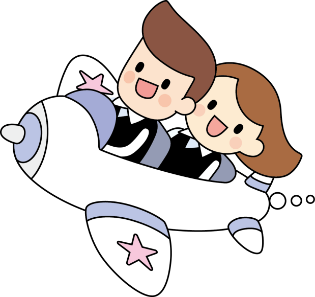 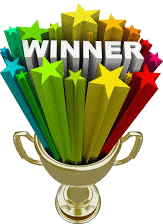 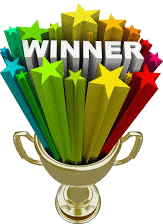 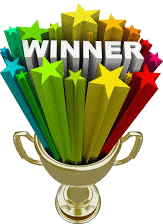 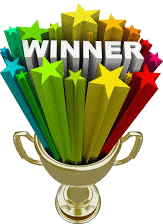 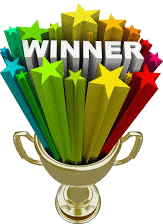